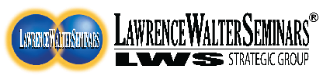 FAQ on Online Certificate
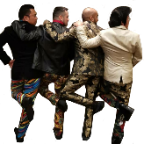 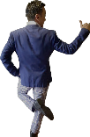 1/3
1.
Page
Who can learn and earn Professional Online LWS Certificate?
Anyone can learn if you register the link below, https://forms.gle/CG5Y7LsQDYKiZ5mi8
2.
How much is the online learning?
Its totally FREE to learn online
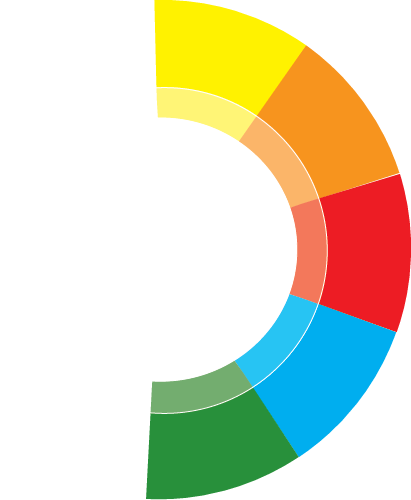 3.
There are how many sessions?
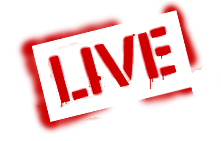 There are 8 sessions in 1 Programme
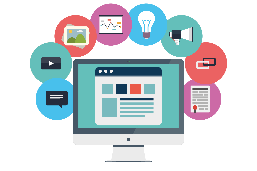 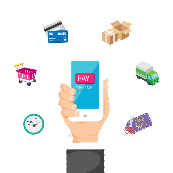 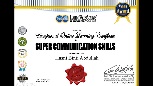 4.
How does it works?
The LWS Master Trainer will read and explain each chapter with real-life experiences and exciting success stories that have happened during our corporate training with our 2 million participants in 14 different countries.
5.
How do I Register the Certificate Program?
You can register for the Certificate Program by completing the form and sending payment online to Lawrence Walter Seminars. Account No: 8000 608 352 (CIMB) Email to: lwsadmin@lwseminars.com
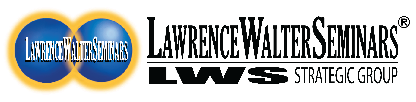